Муниципальное автономное дошкольное образовательное учреждение 
«Центр развития ребенка детский сад №19»
Моя педагогическая находка
 «Волшебная коробочка»  как средство формирования познавательного  интереса к изучаемой теме .
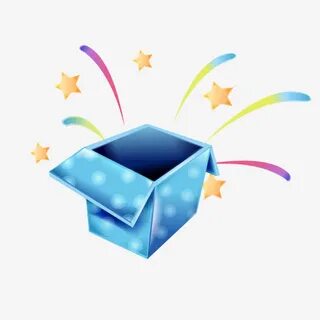 Носкова Наталья Ивановна,
воспитатель 
первой квалификационной категории
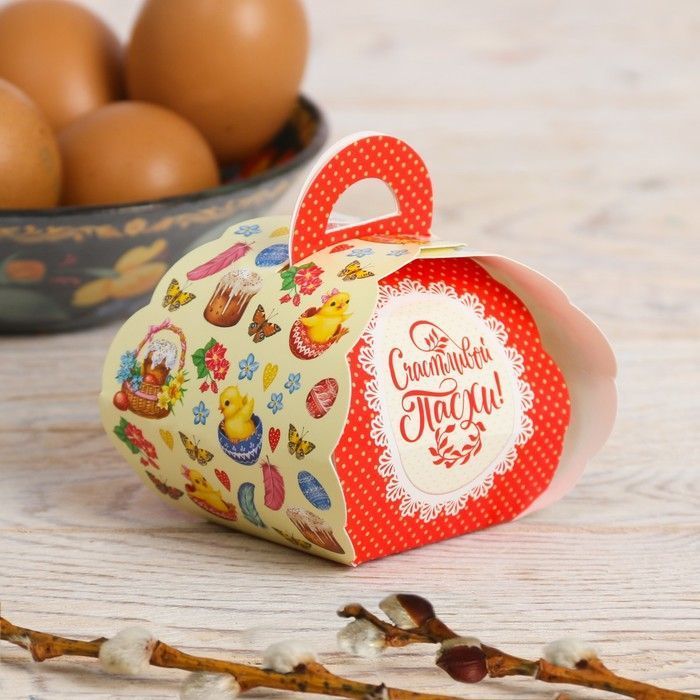 Элейн из Лондона
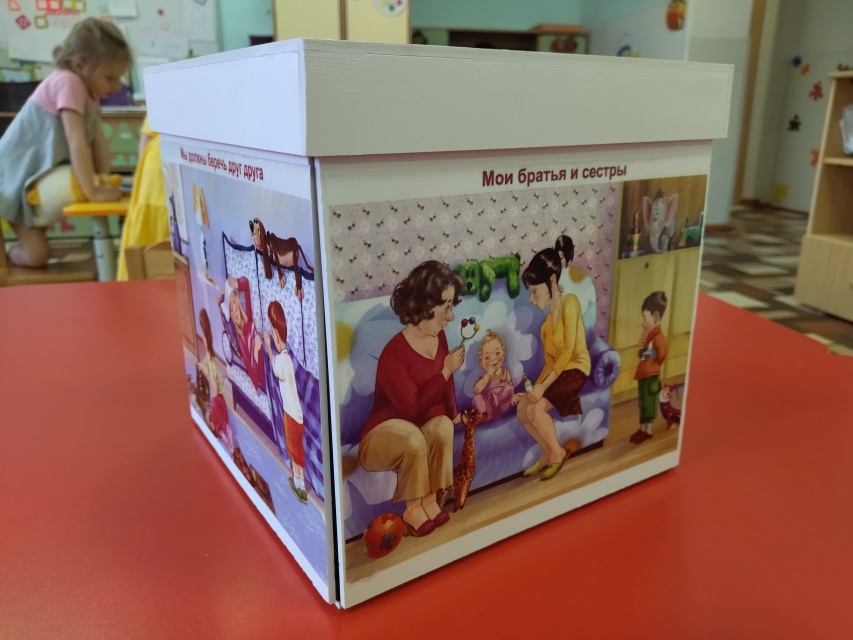 Волшебная коробочка
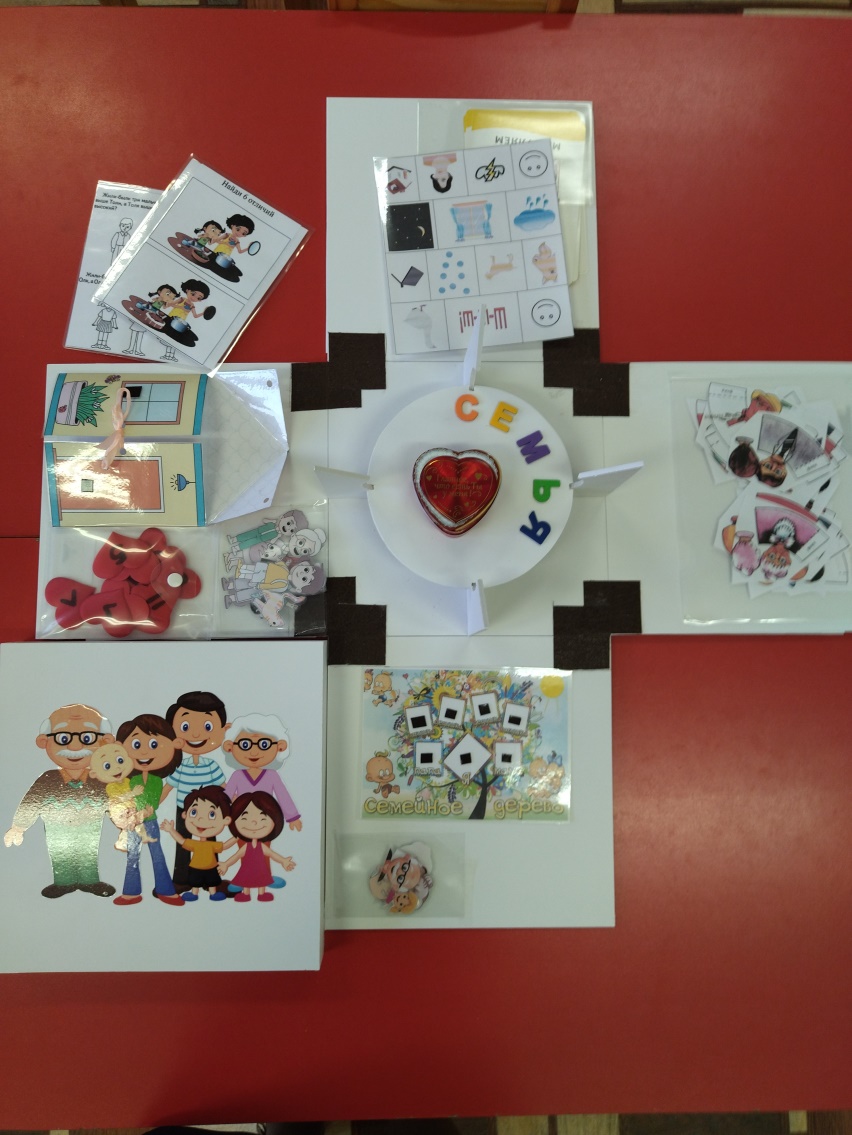 Имеет яркое оформление. Данный вид деятельности обеспечивает игровую, познавательную, исследовательскую и творческую деятельность воспитанников, в результате которой ребёнок может сам собирать и организовывать информацию, выбирать задания, которые ему под силу
Актуальность данной  методики в том, что её можно применять в любой образовательной области, в любой возрастной категории и в соответствии с изучаемой темой недели.
Цель:  формирование  у детей дошкольного возраста познавательного интереса через включение «Волшебной коробочки» в процесс обучения.
Задачи: 
Изучить и внедрить современную образовательную технологию «Волшебная коробочка»
Разработать и подобрать различные наборы на определенную тему.
Показать возможности технологии в систематизации, структурировании информации.
Реализовать проект в рамках своей дошкольной группы.
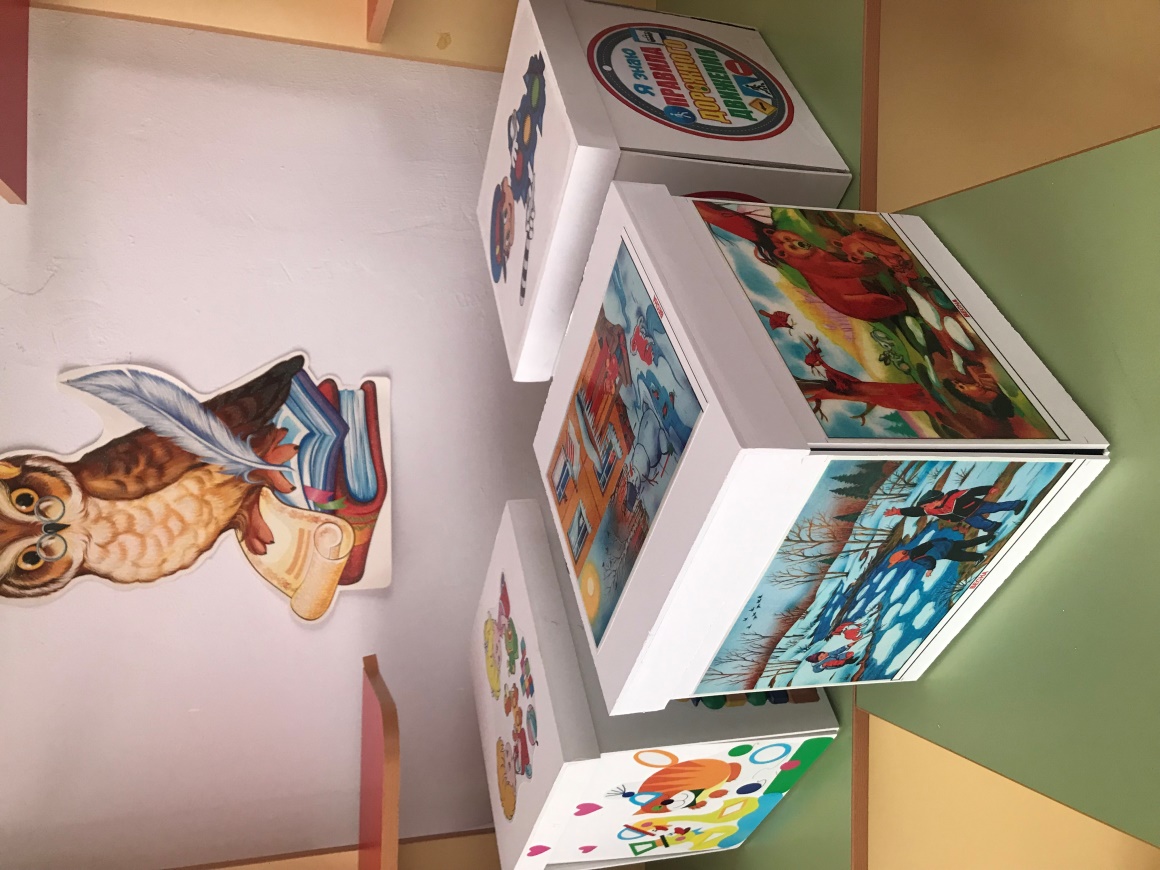 Понятие познавательный интерес
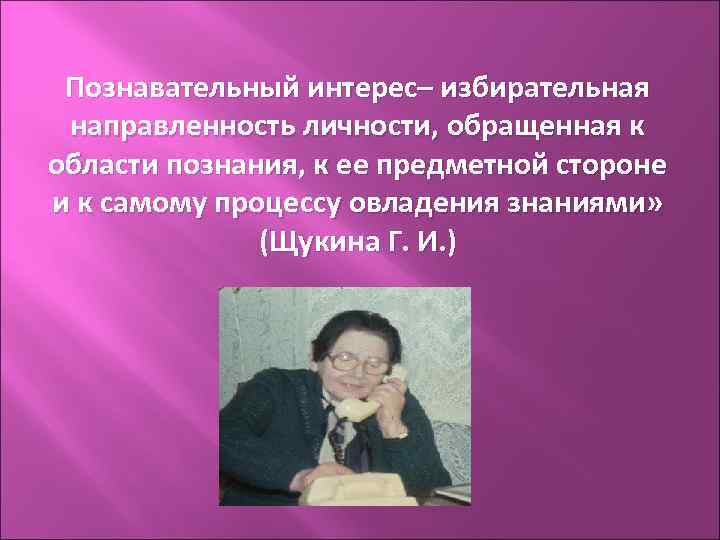 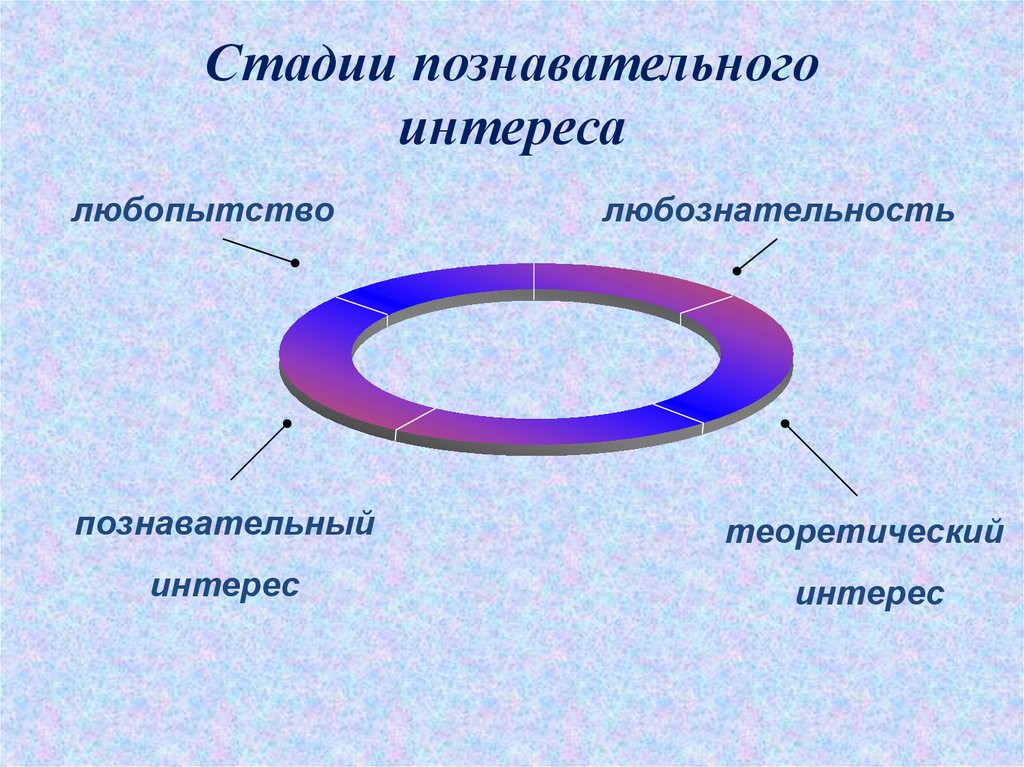 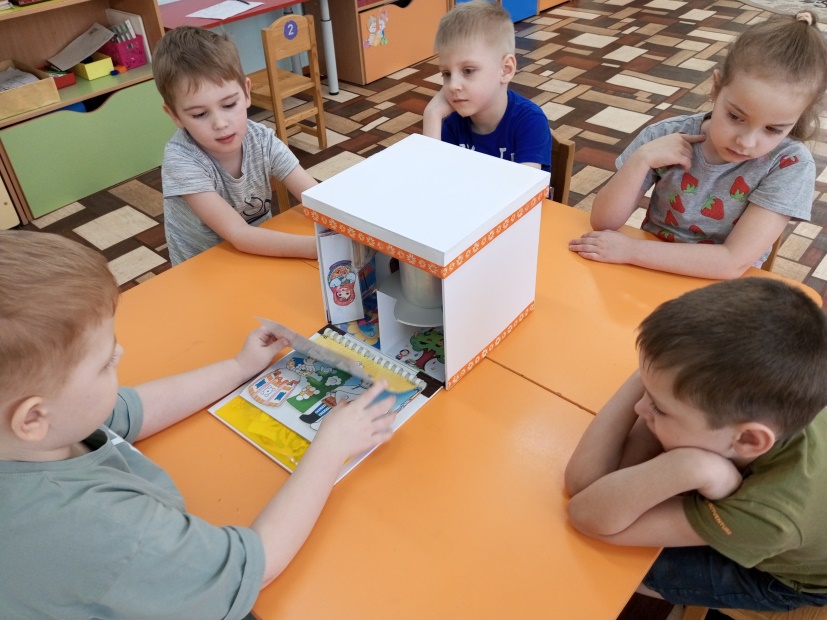 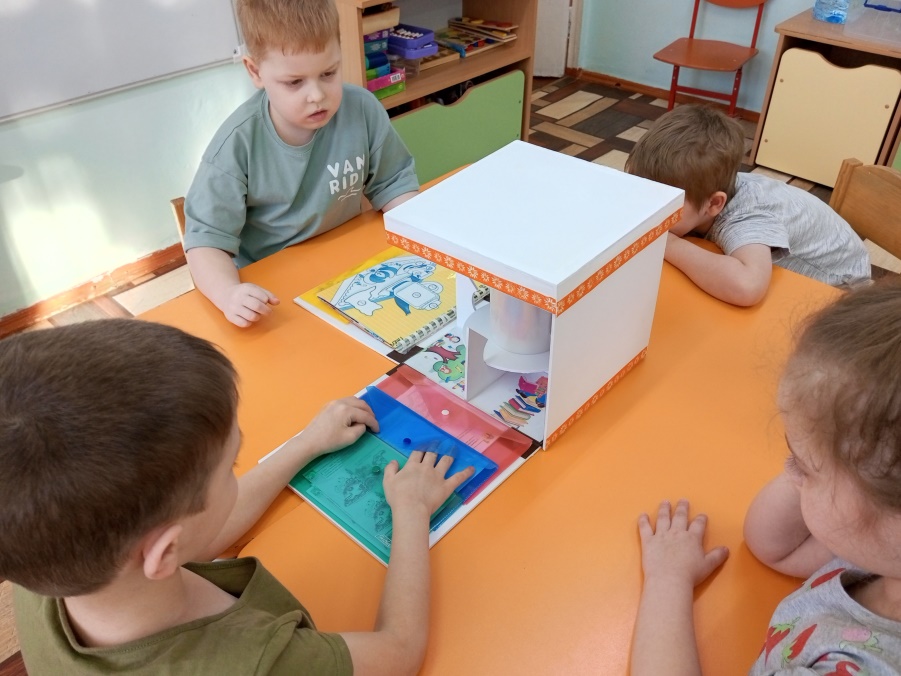 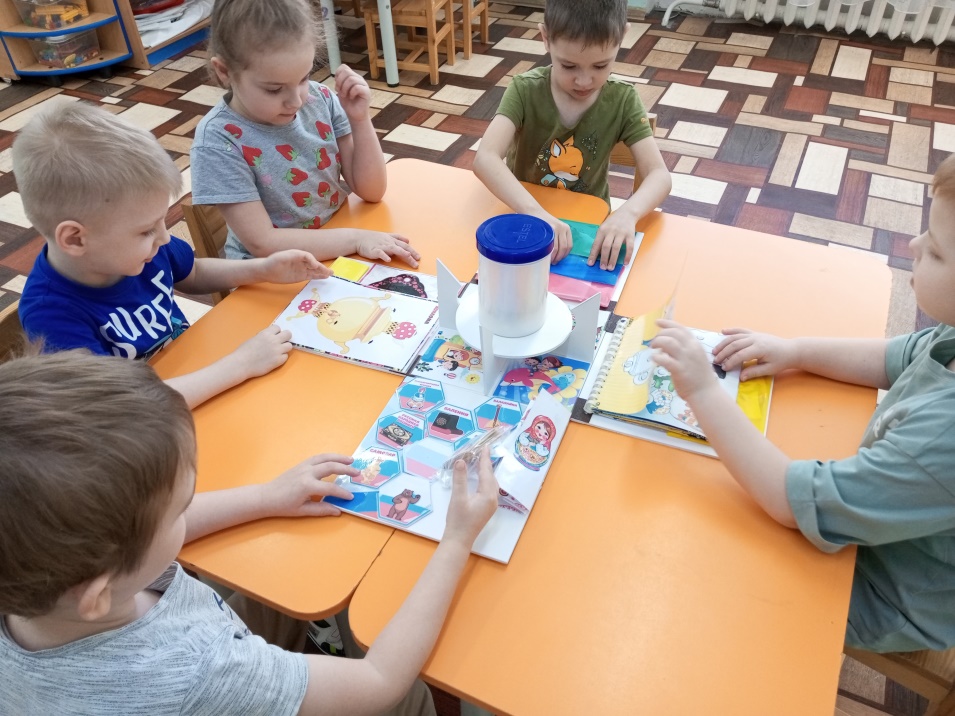 «Сенсорика»
Волшебная коробочка - способствует повышению качества образования по всем образовательным областям:- речевое развитие (ребенок выполняет большое количество заданий, его речевая активность повышается: обогащается словарный запас, формируются грамматический строй речи, развивается связная, диалогическая речь);- познавательное развитие (в соответствии с темой недели возможны задания по формированию элементарных математических представлений, знакомство с окружающим миром, возможен алгоритм экспериментирования);- художественно-эстетическое развитие (схемы и алгоритмы для конструирования, лепки, рисования, иллюстрации сказочных героев для пересказа сказки, иллюстрации музыкальных инструментов и т.д.);- физическое развитие (схемы физических упражнений, иллюстрации с видами спорта, спортивного инвентаря и т.д.);- социально – коммуникативное развитие (общение со сверстниками и воспитателем, развитие самостоятельности, изучение основ безопасности в быту и на природе, умение достигать цели и регулировать собственные действия).
«ПДД»
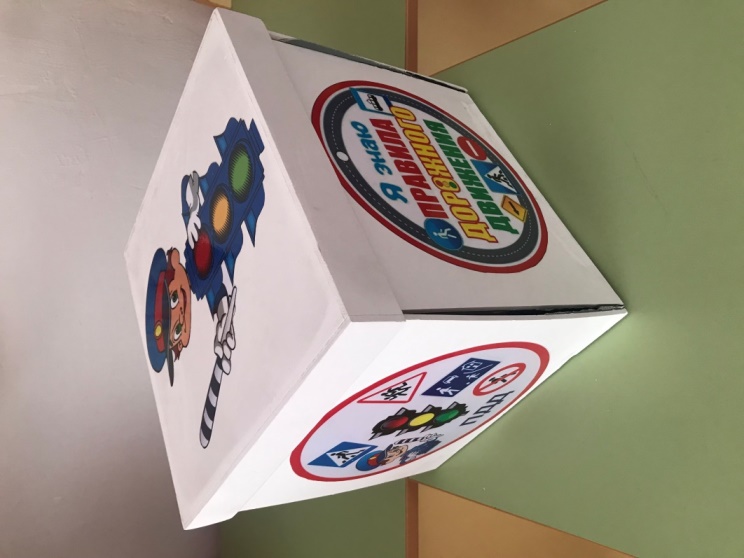 «Весна»
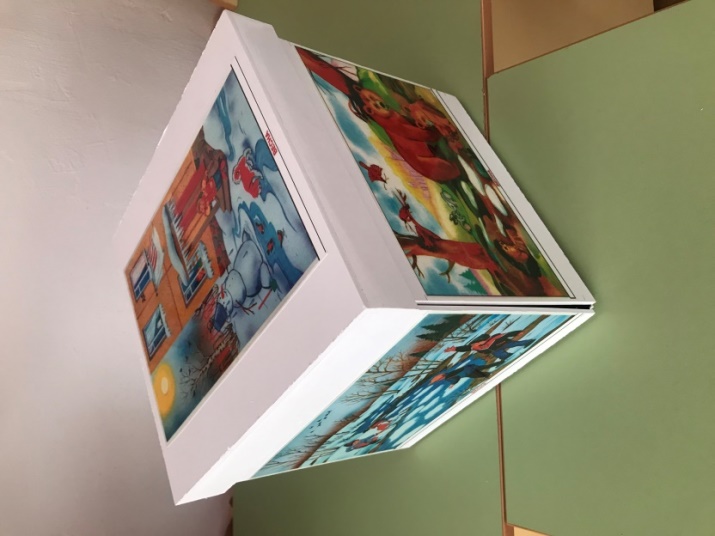 Нормативные документы
Федеральный закон от 29 декабря 2012 г. № 273-ФЗ «Об образовании в Российской Федерации».
Приказ Министерства образования и науки РФ от 17 октября 2013 г. № 1155 «Об утверждении федерального государственного образовательного стандарта дошкольного образования».
Приказ Министерства просвещения РФ от 25  ноября 2022 г. № 1028 «Федеральная образовательная программа дошкольного образования»
Приказ Министерства просвещения РФ от 31 июля 2020 г. № 373 «Об утверждении Порядка организации и осуществления образовательной деятельности по основным общеобразовательным программам — образовательным программам дошкольного образования».
Санитарные правила СП 2.4.3648-20 «Санитарно-эпидемиологические требования к образовательным организациям воспитания и обучения, отдыха и оздоровления детей и молодёжи».
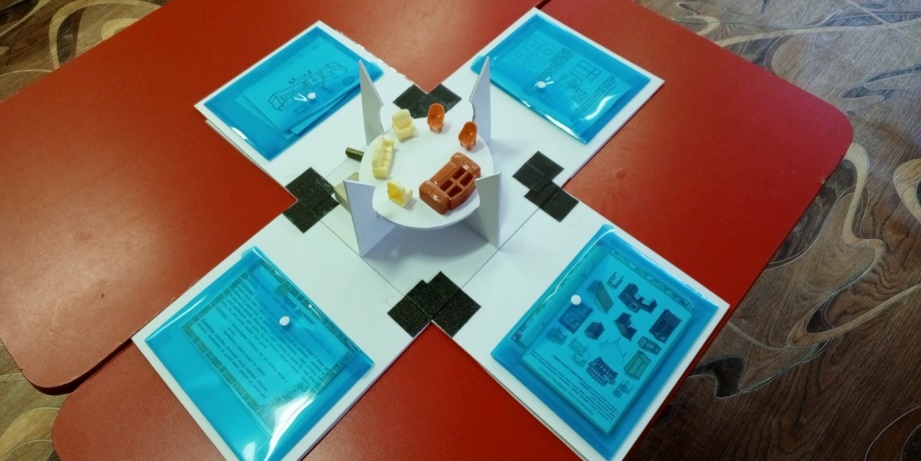 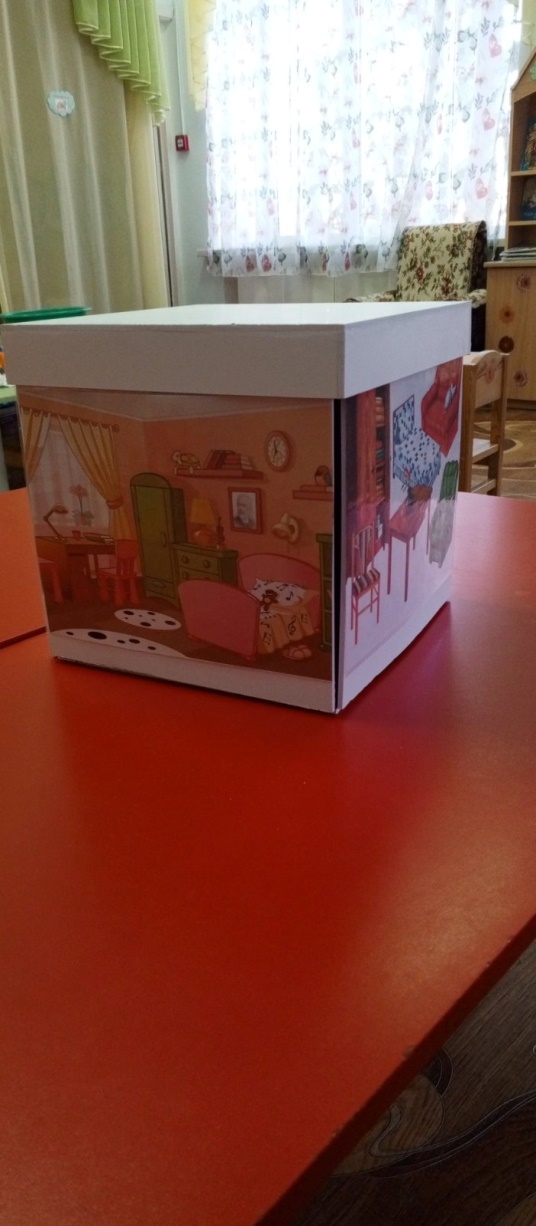 Планирование  на март подготовительная группа
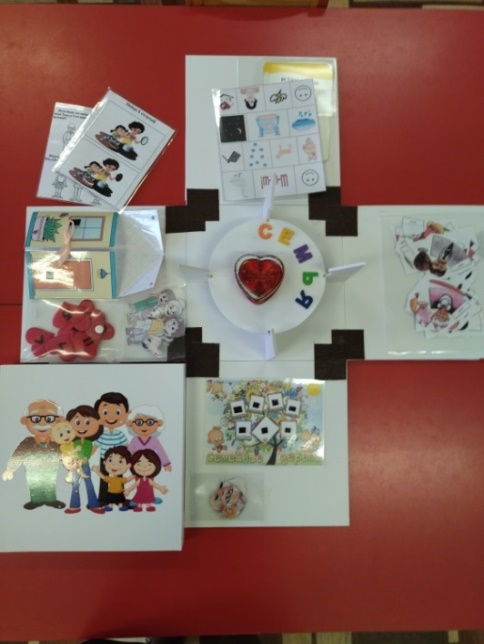 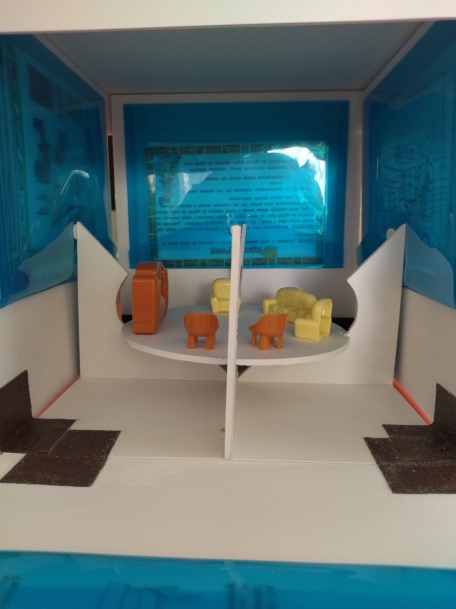 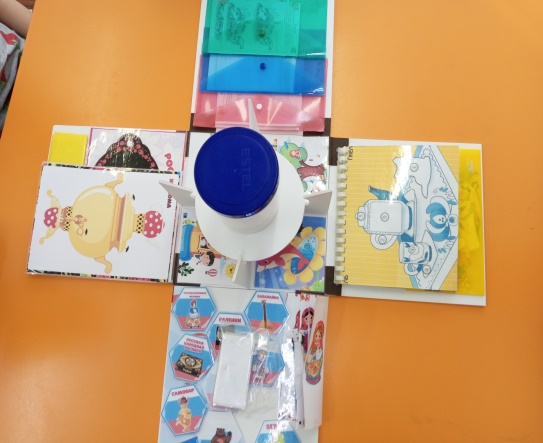 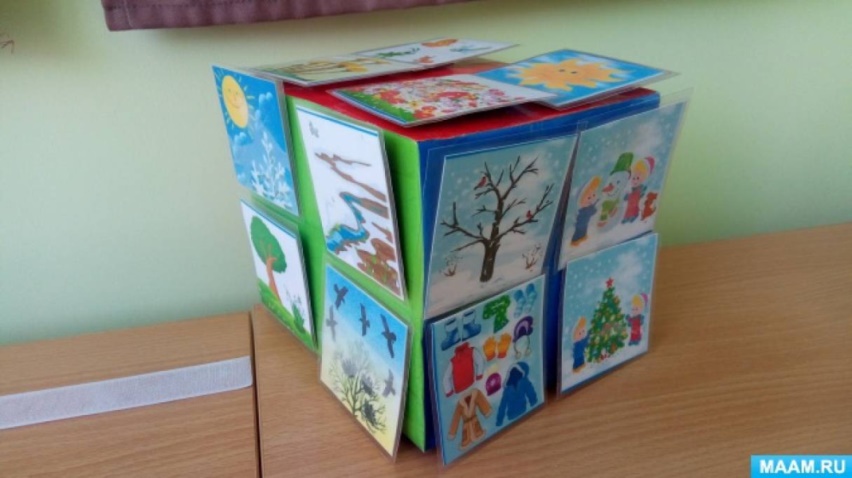 Чем полезна «Волшебная коробочка»
* Это отличная возможность расширить словарный запас и вводить новые слова 
* Помогает изучению математики: счет, группировка, сортировка, измерение – это лишь некоторые из математических преимуществ сенсорной коробки.
* Помогает изучению цвета, формы, текстуры.
* Развивает мелкую моторику, тактильные ощущения, творческое и пространственное мышление, навыки сортировки и классификации, усидчивость, терпение, координацию движений и многое другое.
* Помогает детям управлять своими эмоциями, успокаивает.
* Учит сотрудничеству и разрешению конфликтов, если с коробкой играет одновременно несколько детей.
* Обеспечивает бесконечные возможности для творческой игры: дети могут играть с предметами так, как считают нужным.
«Сенсорика»
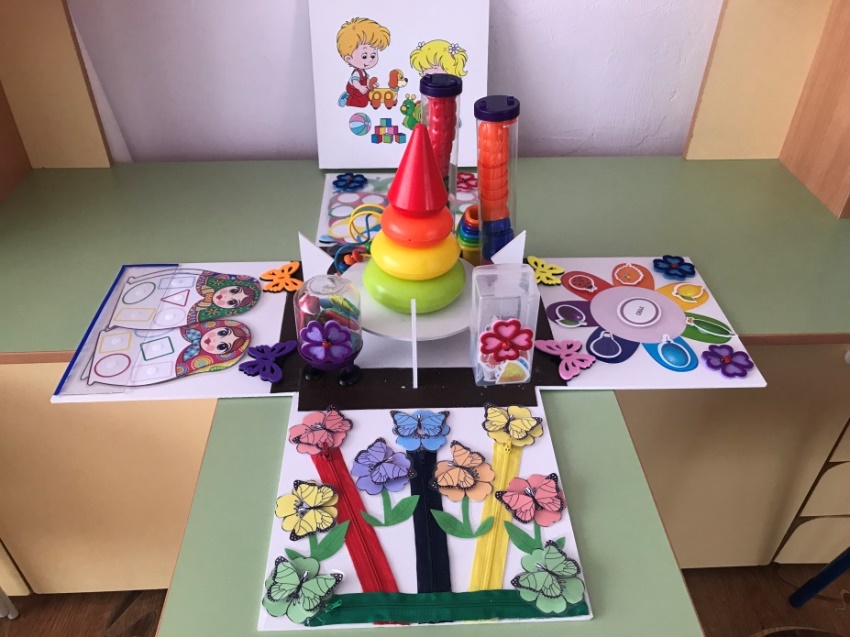 ЭТАПЫ РАБОТЫ НАД ПРОЕКТОМ
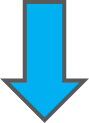 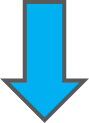 Этап проведения
(работа с коробкой)
Подготовительный этап
(этап подготовки коробки)
Здесь определяется тема и содержание. Её размер, из чего будет сделана коробка и её изготовление.
Предложение одного или нескольких вариантов последовательности действий, указание на важные проблемы, механизмы их предотвращения и решения.
Можно использовать:
- как сюрпризный момент в образовательной деятельности (тогда в кармашки не размещаются задания, только во внутрь коробки герой или предмет);
- как дидактическое пособие с заданиями в каждом кармашке.
Формы работы:
- фронтальная (в образовательной деятельности и совместной деятельности);
- подгрупповая (для закрепления пройденной темы);
- индивидуальная (в индивидуальной работе с детьми).
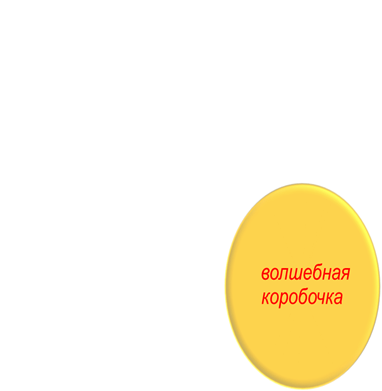 Особая форма организации учебного материала, которая помогает ребенку систематизировать знания
Используется для подгрупповой и индивидуальной работы
Является интересной формой совместной работы взрослых и детей
Заключительный этап самостоятельной и совместной исследовательской работы
Способ подать всю имеющуюся информацию в компактной форме
Способ повторить пройденный материал
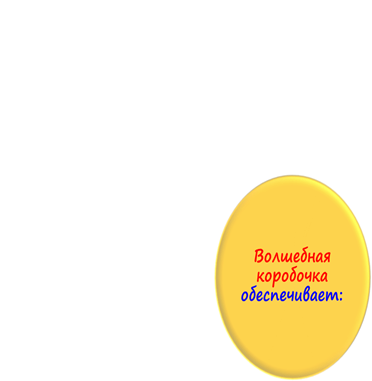 Возможность учитывать индивидуальные особенности детей
Вариативность использования игровых заданий
Возможность добавлять, новые задания в кармашки
Компактное хранение большого количества игр и заданий в одной коробочке
Разнообразие игровых заданий
Интеграцию разных видов деятельности
ПодГрупповая работа с «Волшебной коробочкой»
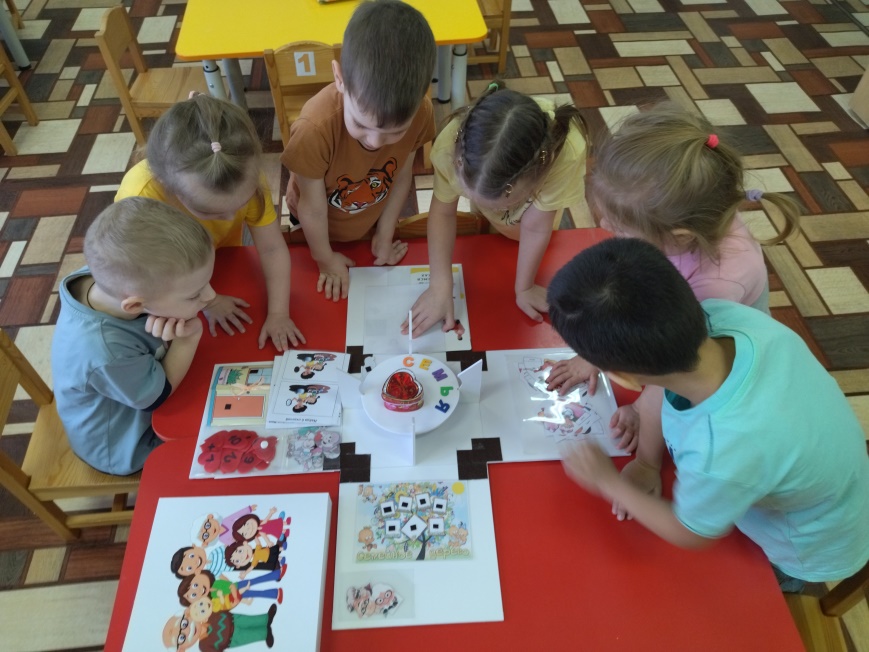 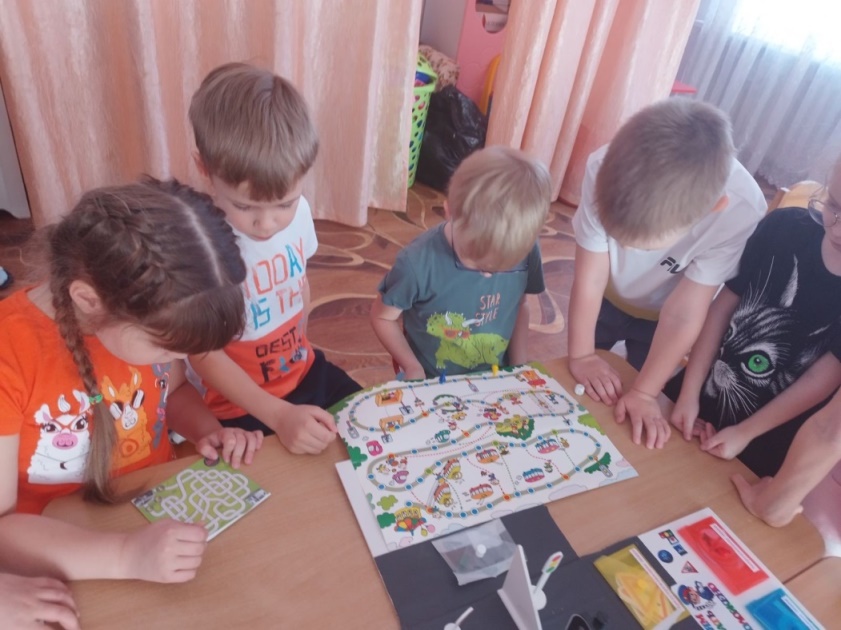 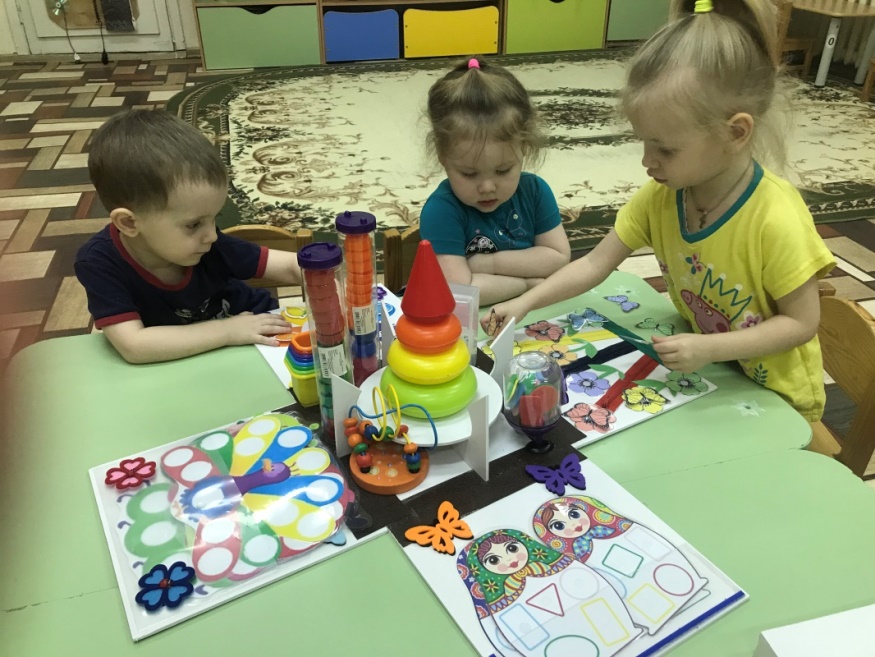 Это отличный способ закрепления и повторение тематической недели.
Индивидуальная работа с «Волшебной коробочкой»
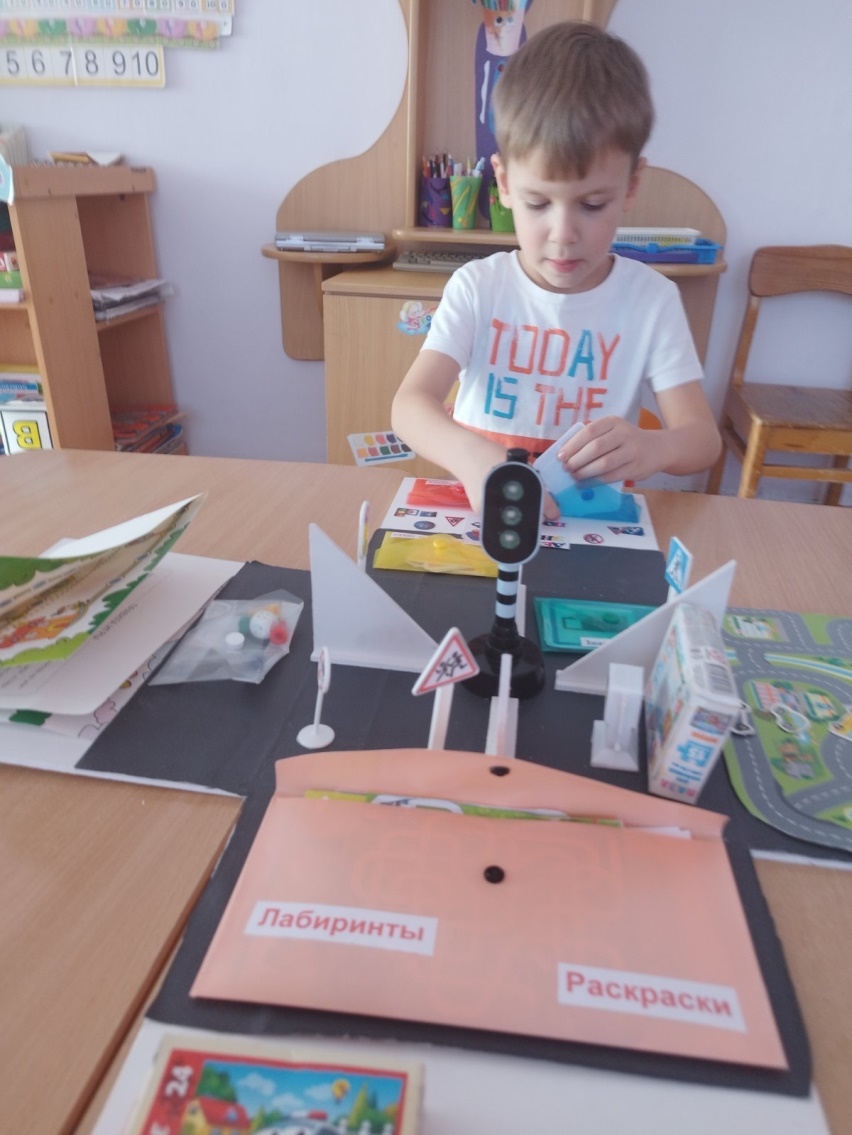 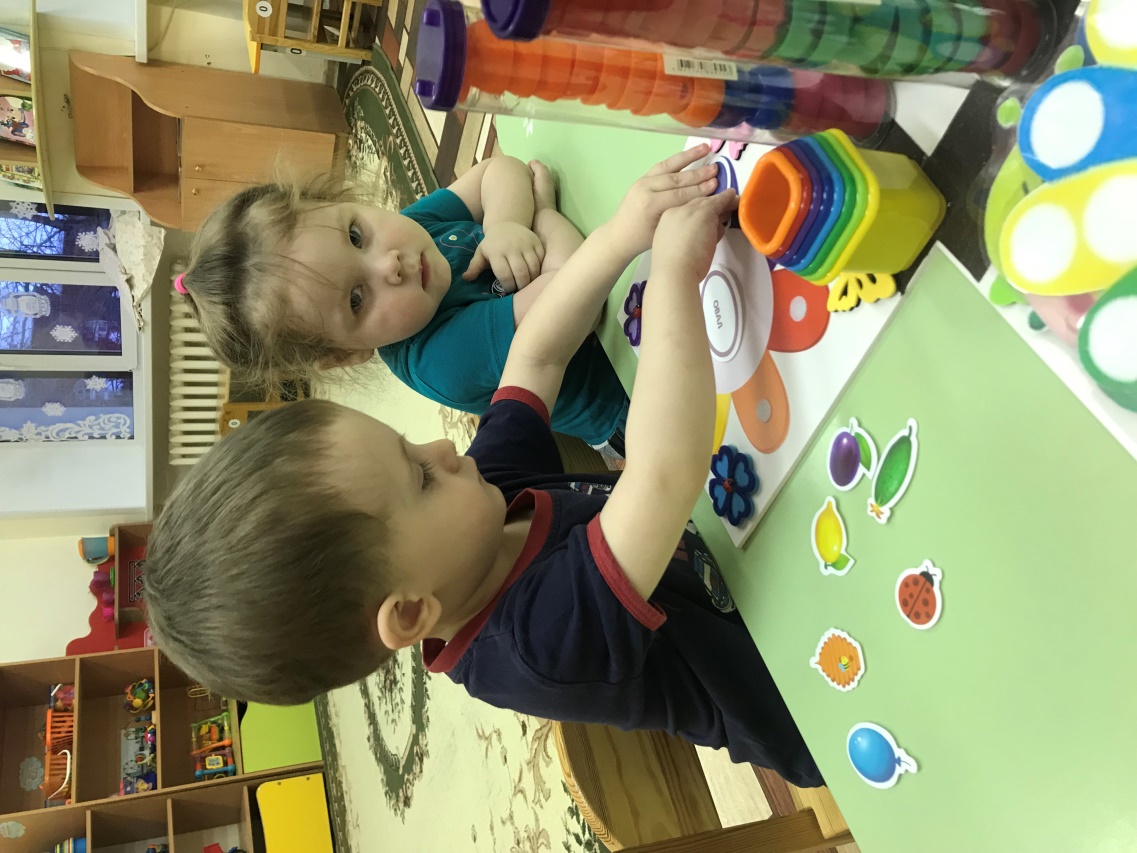 Радость игры переходит в радость учения.
Фронтальная работа с «Волшебной коробочкой»
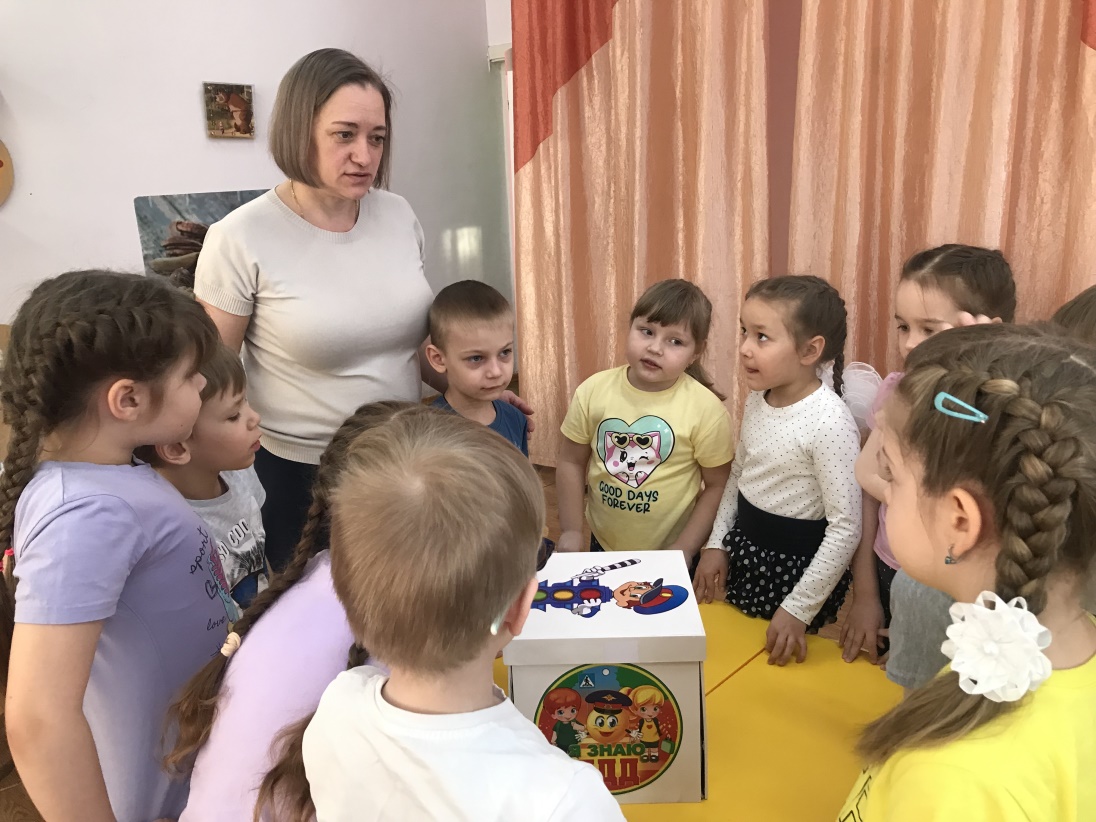 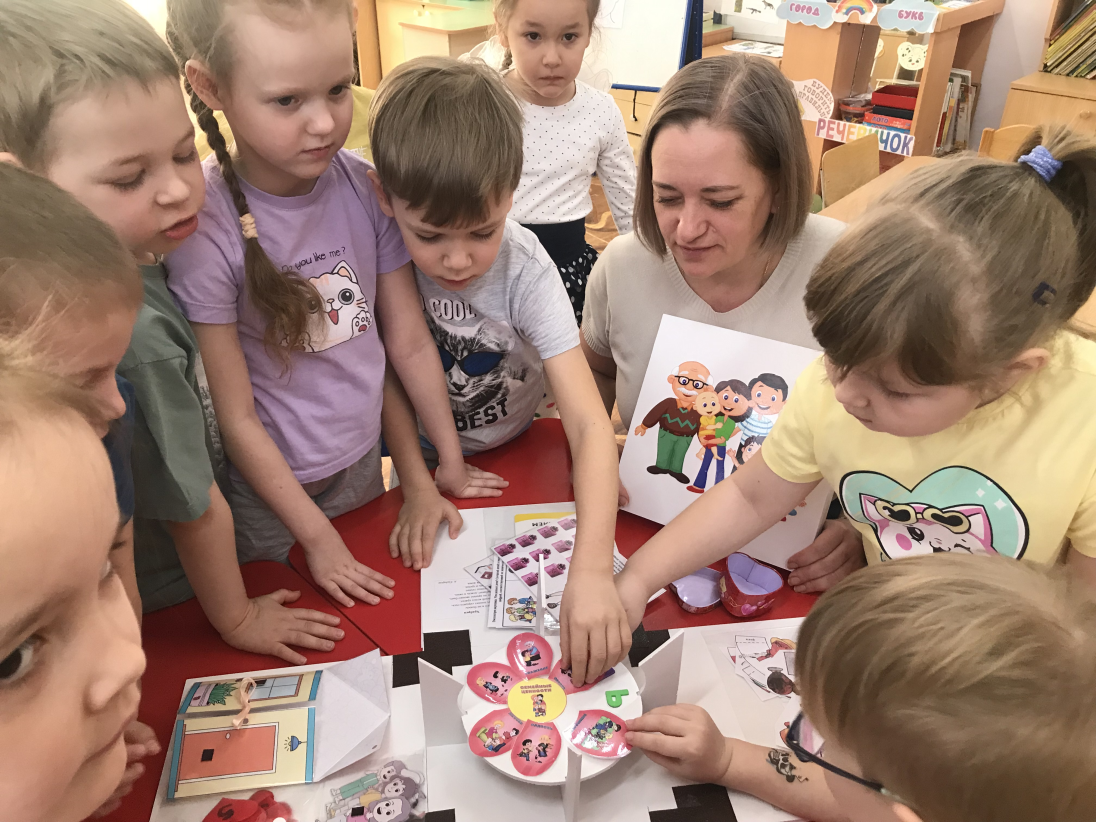 Волшебная    коробочка  это современная образовательная технология.
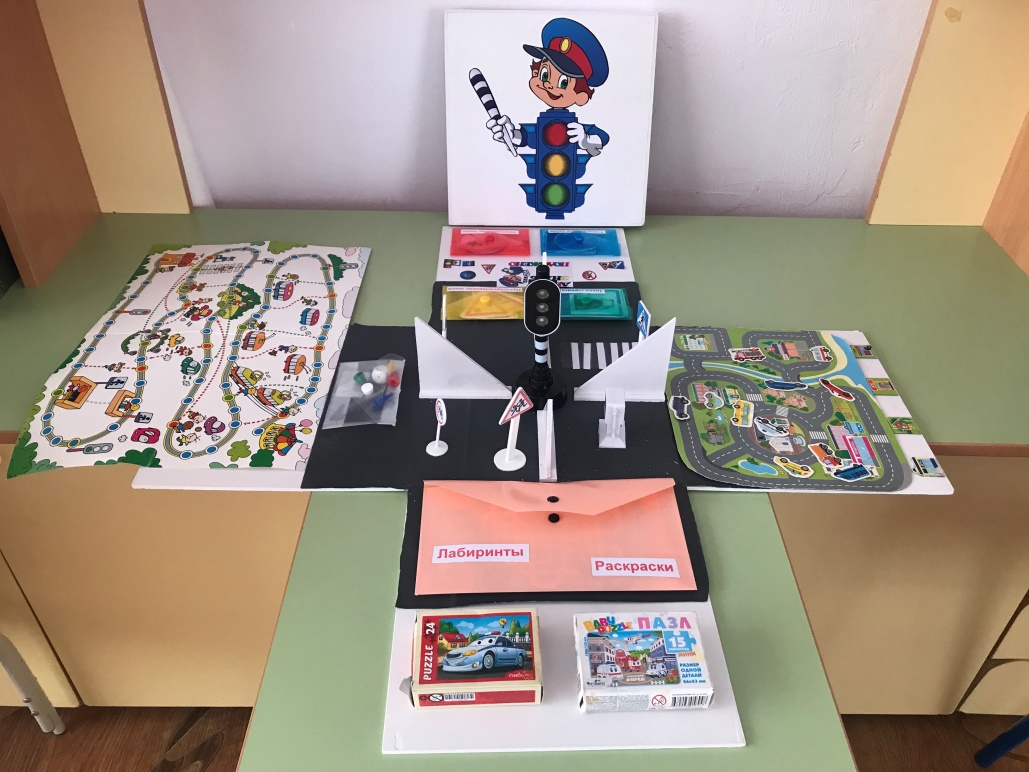 Способствует развитию памяти и мышления у детей, оказывая огромное влияние на умственное развитие ребенка.
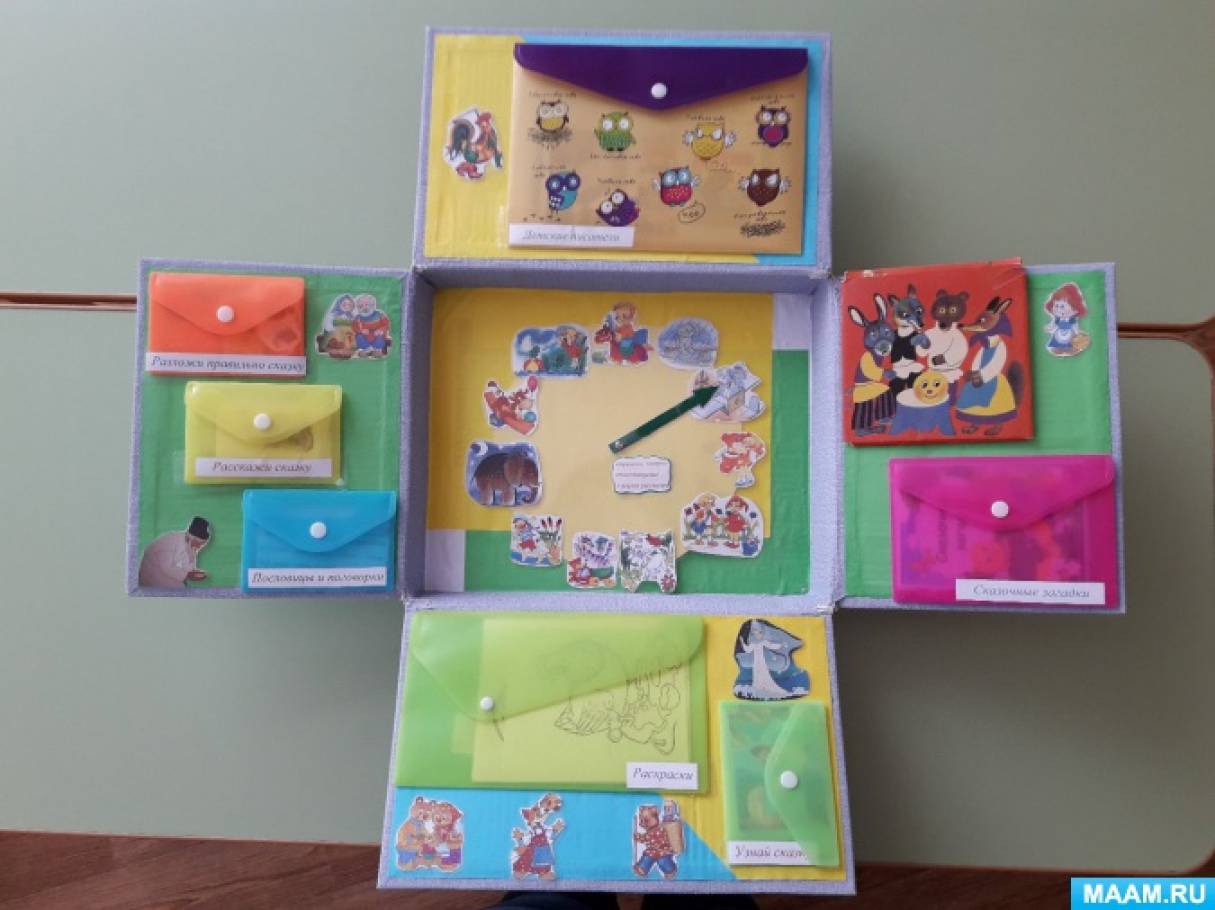 Плюсы и минусы
Минусы
ДЛИТЕЛЬНЫЙ ПРОЦЕСС ИЗГОТОВЛЕНИЯ
ХРАНЕНИЕ
Плюсы
АКТИВИЗИРУЕТ У ДЕТЕЙ ИНТЕРЕС К ПОЗНАВАТЕЛЬНОЙ ДЕЯТЕЛЬНОСТИ; 
ПОЗВОЛЯЕТ САМОСТОЯТЕЛЬНО СОБИРАТЬ  НУЖНУЮ ИНФОРМАЦИЮ, РАЗВИВАЕТ КРЕАТИВНОСТЬ, ТВОРЧЕСКОЕ МЫШЛЕНИЕ, РЕЧЬ.ПОМОГАЕТ РАЗНООБРАЗИТЬ ЗАНЯТИЯ, СОВМЕСТНУЮ ДЕЯТЕЛЬНОСТЬ СО ВЗРОСЛЫМ, ПОМОГАЕТ ДЕТЯМ ЛУЧШЕ ПОНЯТЬ И ЗАПОМНИТЬ ИНФОРМАЦИЮ (ОСОБЕННО, ЕСЛИ РЕБЁНОК ВИЗУАЛ),
ПОЗВОЛЯЕТ СОХРАНИТЬ СОБРАННЫЙ МАТЕРИАЛ.
ОБЪЕДИНЯЕТ ЛЮДЕЙ ДЛЯ УВЛЕКАТЕЛЬНОГО И ПОЛЕЗНОГО ЗАНЯТИЯ
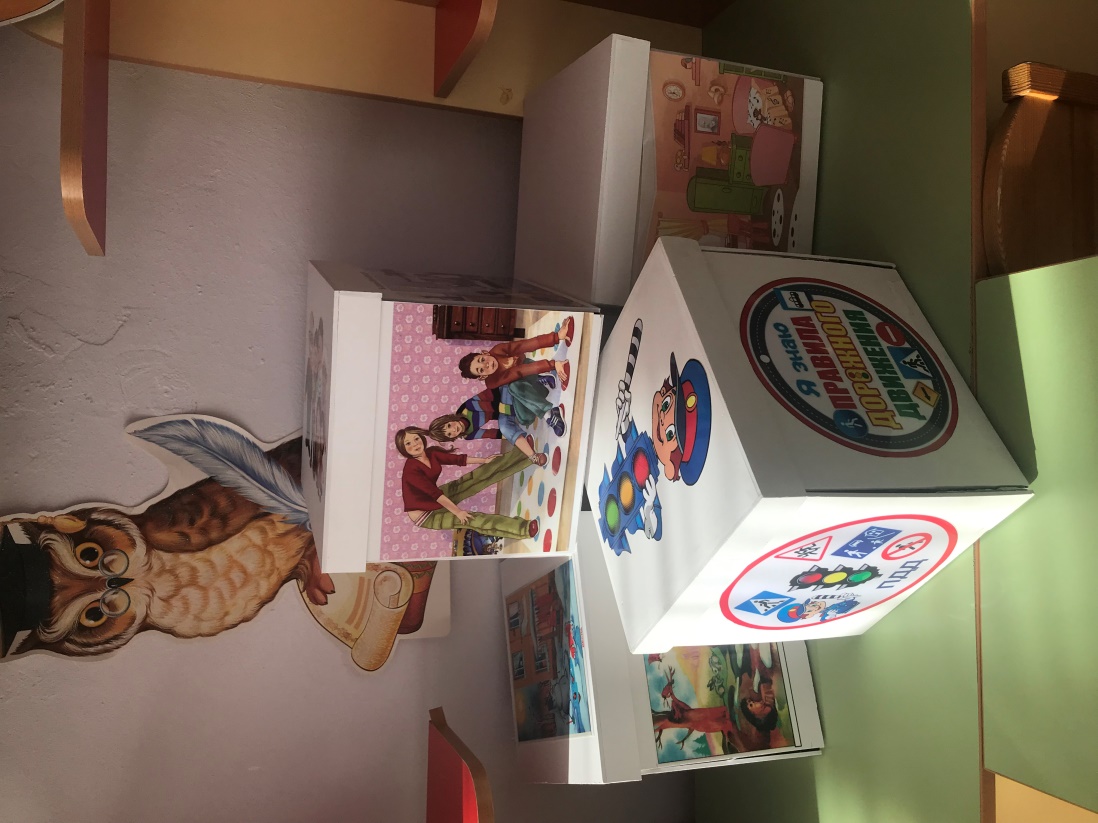 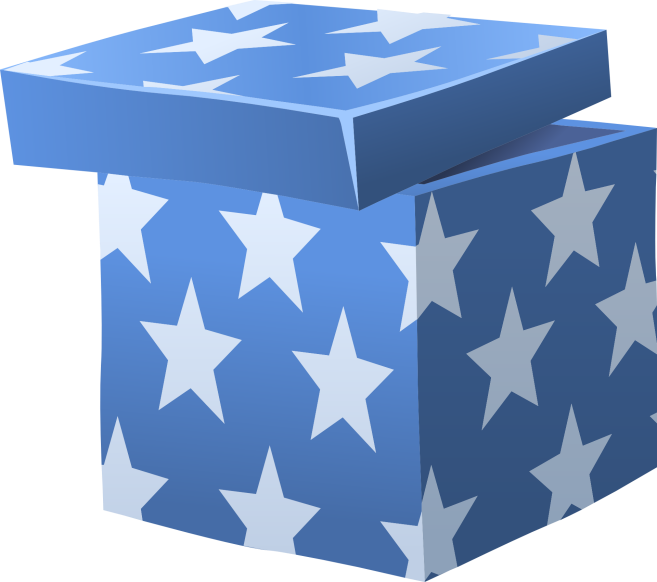